FRUIT
OVOCE
BANANA
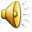 CHERRY
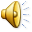 STRAWBERRY
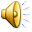 WATERMELON
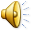 PEAR
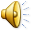 APPLE
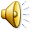 ORANGE
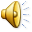 PEACH
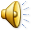 Zdroje:
Obrázky – http://commons.wikimedia.org
Zvuk - http://slovnik.seznam.cz